ACTIVIDAD 7
IDENTIFICO LOS SUSTANTIVOS COMUNES
3° BÁSICO
25-04-2024
LEAMOS EL SIGUIENTE TEXTO:
«La vieja tortuga, en la laguna, observaba cómo ascendía repetidas veces hacia las nubes el águila de anchas alas, hasta que era una mancha en el cielo. Al cabo de un instante, el ave bajó en raudo vuelo y se posó sobre una roca próxima».


¿Qué tienen en común las palabras destacadas?
Estas palabras son sustantivos…
¿Qué son los sustantivos?
(140) Los Sustantivos Propios y Comunes | Videos Educativos Aula365 - YouTube
Lee el siguiente texto e identifica los 20 sustantivos que tiene y escríbelos en tu cuaderno. Luego crea una oración con cada palabra.
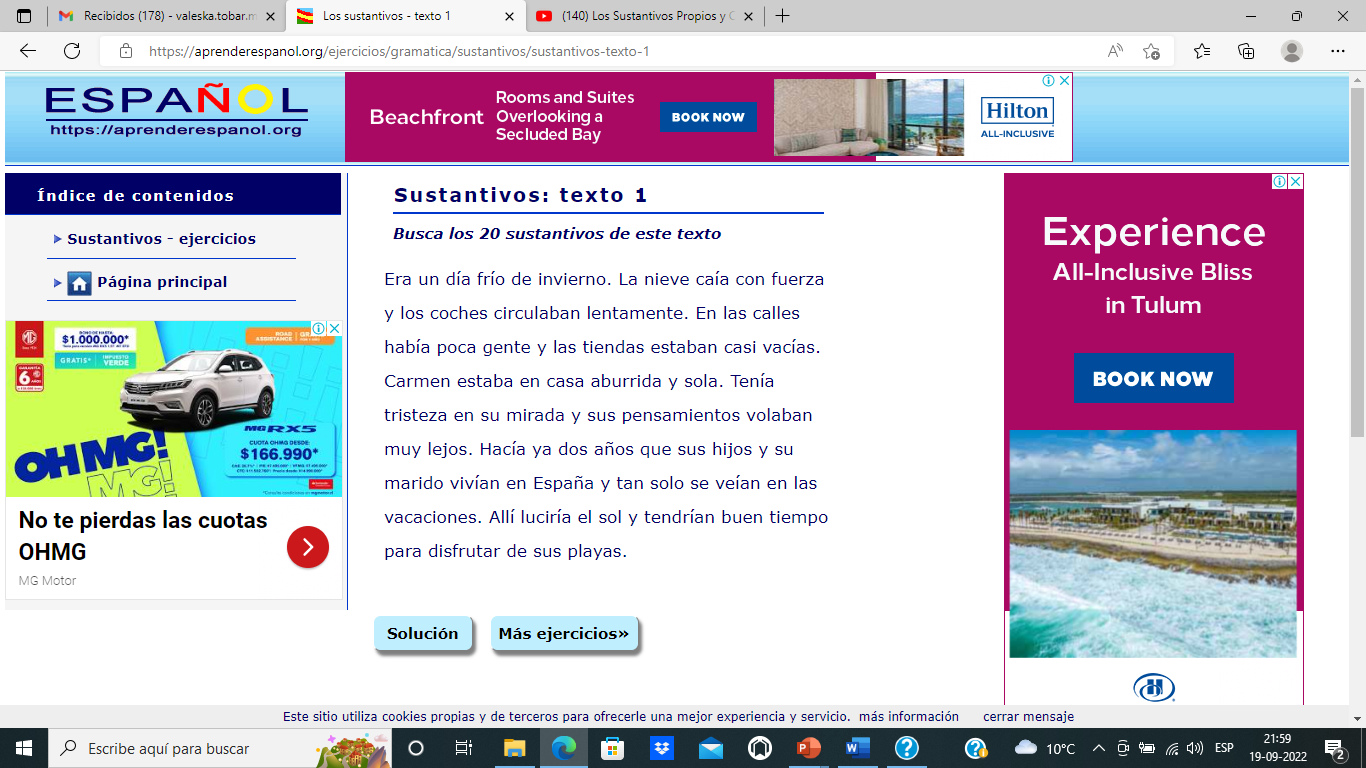